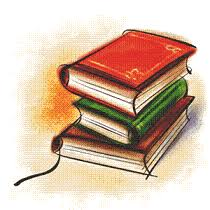 Deutsche Sprache
VII Klasse

ÖA GS „Desanka Maksimović“,Trn-Laktaši dipl.Prof.Biljana Ince
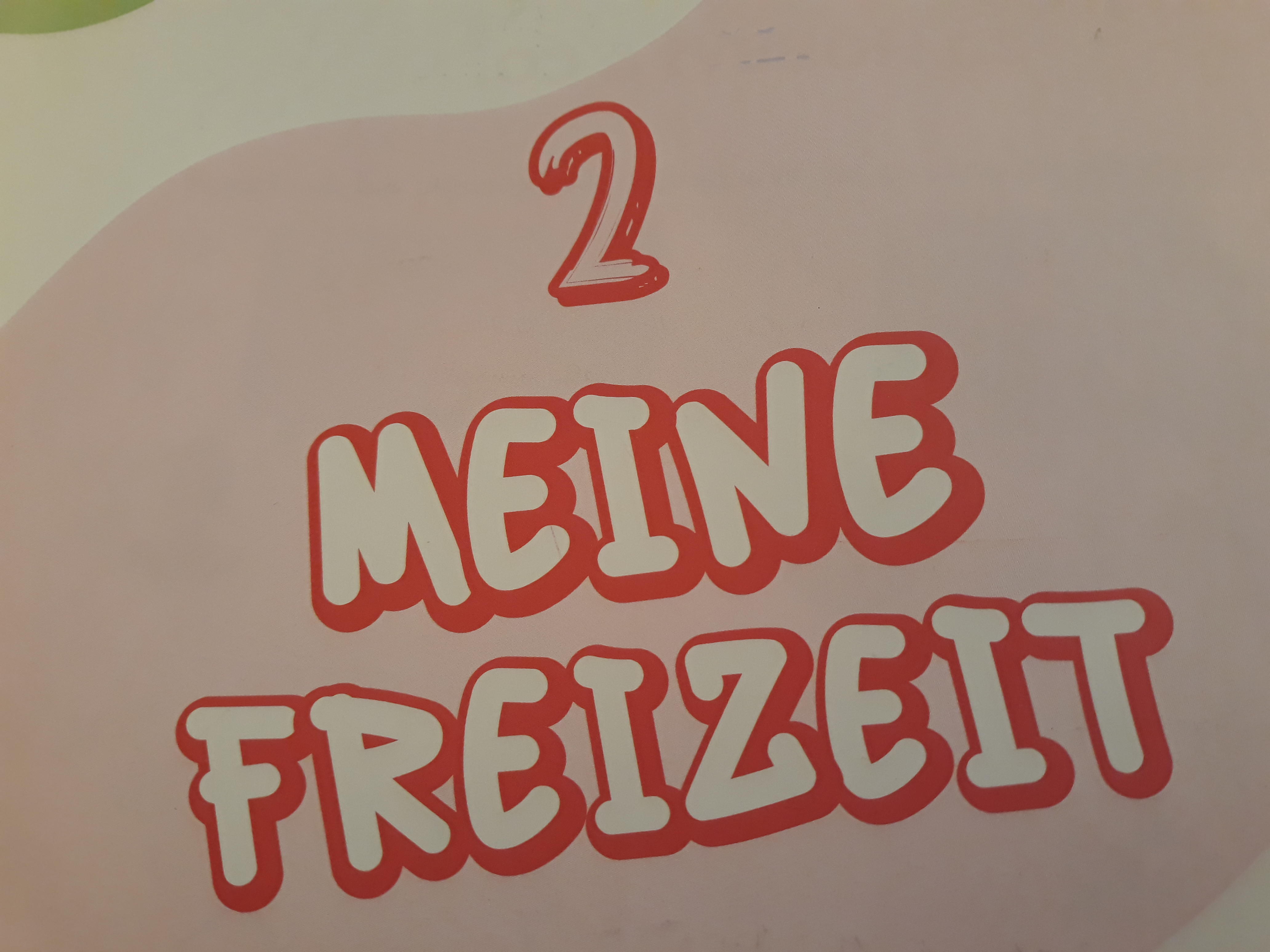 ÖA GS „Desanka Maksimović“,Trn-Laktaši                                  dipl.Prof. Biljana Ince
2.1 HOBBYS
Simon macht 4 Interviews und interviewt:(Wer mag was am meisten?) S.30
Petra                      Inlineskating (voženje rolera)
Max                       Paintball (pejntbol)
Michael                  Rudern (veslanje)
Lea                        Volkstanz (folklor,narodni ples)

ÖA GS „Desanka Maksimović“,Trn-Laktaši                           dipl.Prof.Biljana Ince
PETRA     MAX     MICHAEL    LEAInlineskating     Paintball            Rudern             Volkstanz
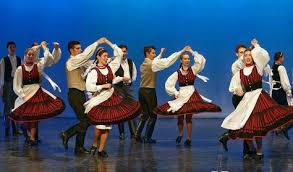 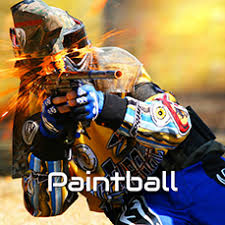 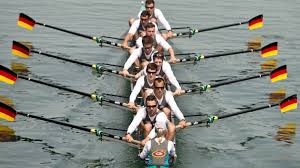 S.31a.Was machst du gern in deiner Freizeit?
fahren                lesen                   basteln                  tanzen       spielen
Kart                  Comics                Modellautos          Tango       Fussball
Ski                 	 Schullektüre	     	      			    Salsa         Basketball
Skateboard		 Krimis						                Ballett       Schach
Inlineskates       Mangas							    Samba      Domino
												          Volkstanz Billard
 														              Quiz	
													                     Eishokey
b.Was ist dein Hobby?
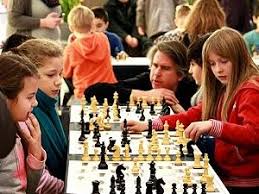 Ich spiele gern Schach.                                                  
Spielst du auch manchmal Schach?                                     
Das finde ich langweilig.Ich lese lieber Comics.
Und wann liest du Comics?                                      lesen-čitati (e→ie Wechsel)
Abends.                                                                    ich lese
 Lesen?Schullektüre,   						            du liest
Romane,Mangas,Krimis,Sportblogs,Modeblogs	      er,sie,es liest
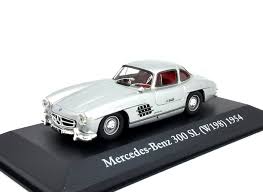 c.Was magst du?
Ich mag Basteln. Ich bastle Modellautos.
Toll.Das ist kreativ. Und ich tanze gern Tango.                
Wie oft tanzt du Tango?
Zweimal wöchentlich-samstags und sonntags.            
Salsa,Ballett,                          Origami  Mosaik
Walzer,Samba,Volkstanz        Lampen  Schmuck
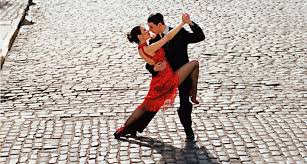 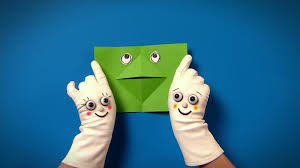 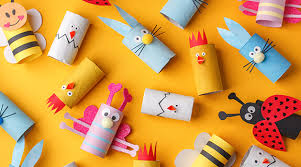 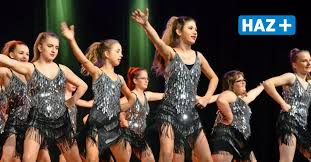 W:
basteln-sam napraviti nešto iz hobija                  tanzen-plesati
ich bastle                                                ich tanze
du bastelst                                              du tanzt
er,sie,es bastelt                                       er,sie,es tanzt

ÖA GS „Desanka Maksimović“Trn-Laktaši                         dipl.Prof. Biljana Ince
S.32 Schreibt für jeden Buchstaben ein Hobby! (Ideen aus Aufgaben 1,2,3)
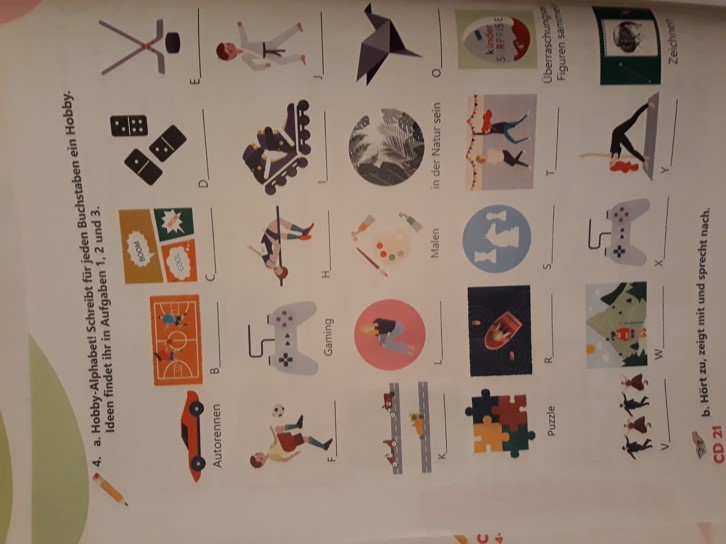 S.21-Das sind Hobbies:
Autorennen,Baskettball,Comics,Domino,Eishockey,Fussball,Gaming,Hochsprung,Inlineskating,Judo,Kart,Lesen,Malen,in der Natur sein, Origami,Puzzle,Rudern,Schach,Tanzen,Überraschungseifiguren sammeln,Volkstanz,Wandern,Xbox,Yoga,Zeichnen

ÖA GS „Desanka Maksimović“,Trn-Laktaši         dipl.Prof.Biljana Ince
GR: Präpositionen: zu,mit,bei!
zu+Dativ: Kommst du zu mir? Ich komme zu dir.

mit +Dativ: Kommst du mit mir?Ich komme mit dir.

bei + Dativ: bei mir bei dir
GR:Gegenteile der Adjektive:
interessant≠langweilig
                            fantastisch≠doof/blöd/monoton
                                        leicht≠schwer

ÖA GS „Desanka Maksimović“,Trn-Laktaši                                  dipl.Prof. Biljana Ince
Unbekannte Wörter:
das Inlineskating (ohne Plural) – voženje rolera
das Rudern (ohne Plural)-veslanje
der Hochsprung - skok u vis                                      
basteln-sam napraviti nešto iz hobija ili amaterski
der Schmuck – nakit
der Ohrring,e,-mindjuša, naušnica
ÖA GS „Desanka Maksimović“,Trn-Laktaši                 dipl.Prof. Biljana Ince
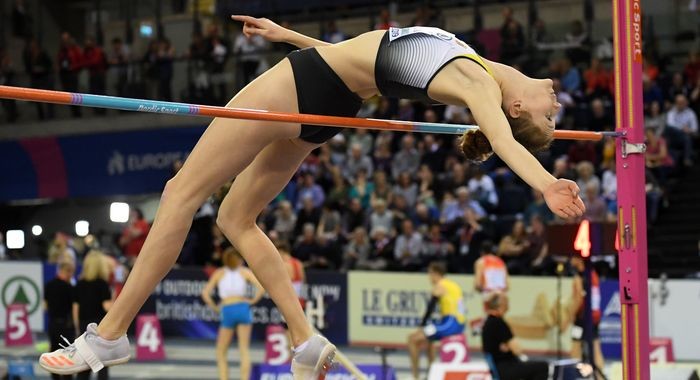 ☺Hausaufgabe:(Arbeitsbuch,S. 17,Übungen 1,2,3)
1.Präsens-unregelmäßige Verben.Sortiere sie.fahren-lesen-sprechen-schlafen
2.Ergänze das passende Verb aus der Übung 1 in der richtigen Form.
3.Kreuz das richtige Wort an.

ÖA GS „Desanka Maksimović“,Trn-Laktaši         dipl.Prof. Biljana Ince
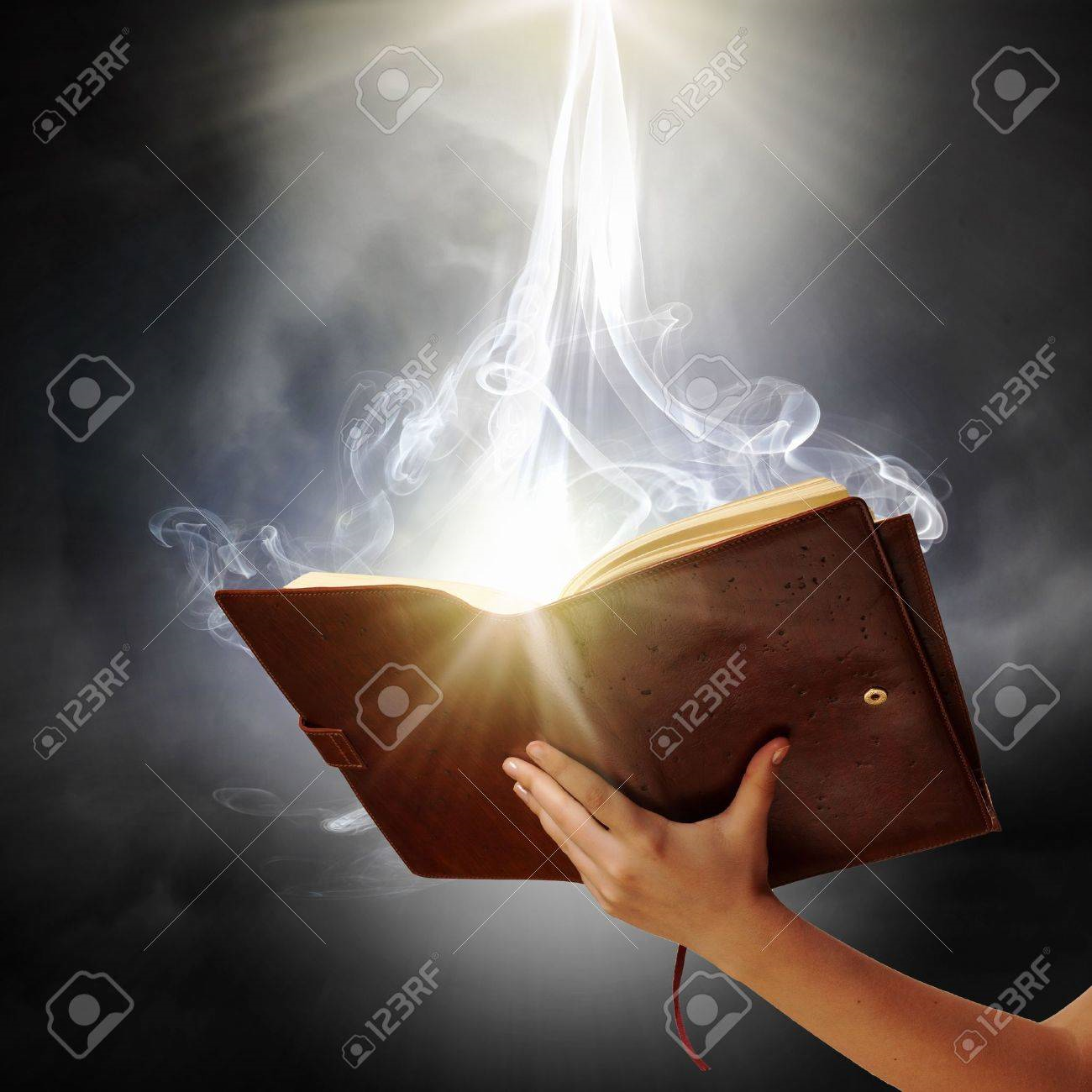 Vielen Dank
für
       eure Aufmerksamkeit!!! 

ÖA GS „Desanka Maksimović“,Trn-Laktaši                    dipl.prof.Biljana Ince
☺  Auf
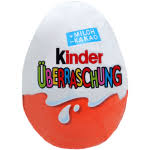 Wiedersehen!!!
ÖA GS „Desanka Maksimović“,Trn-Laktaši                                   dipl.Prof.Biljana Ince